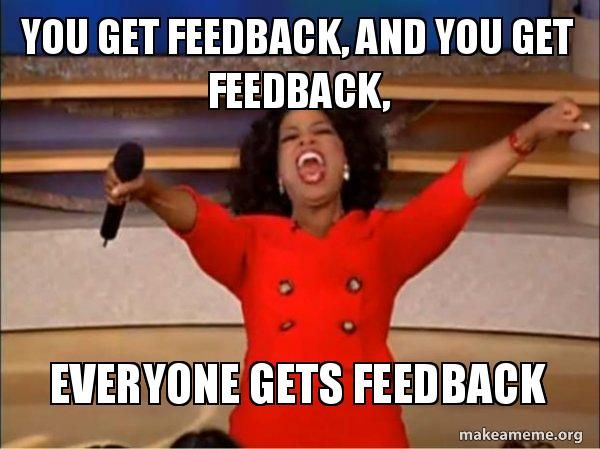 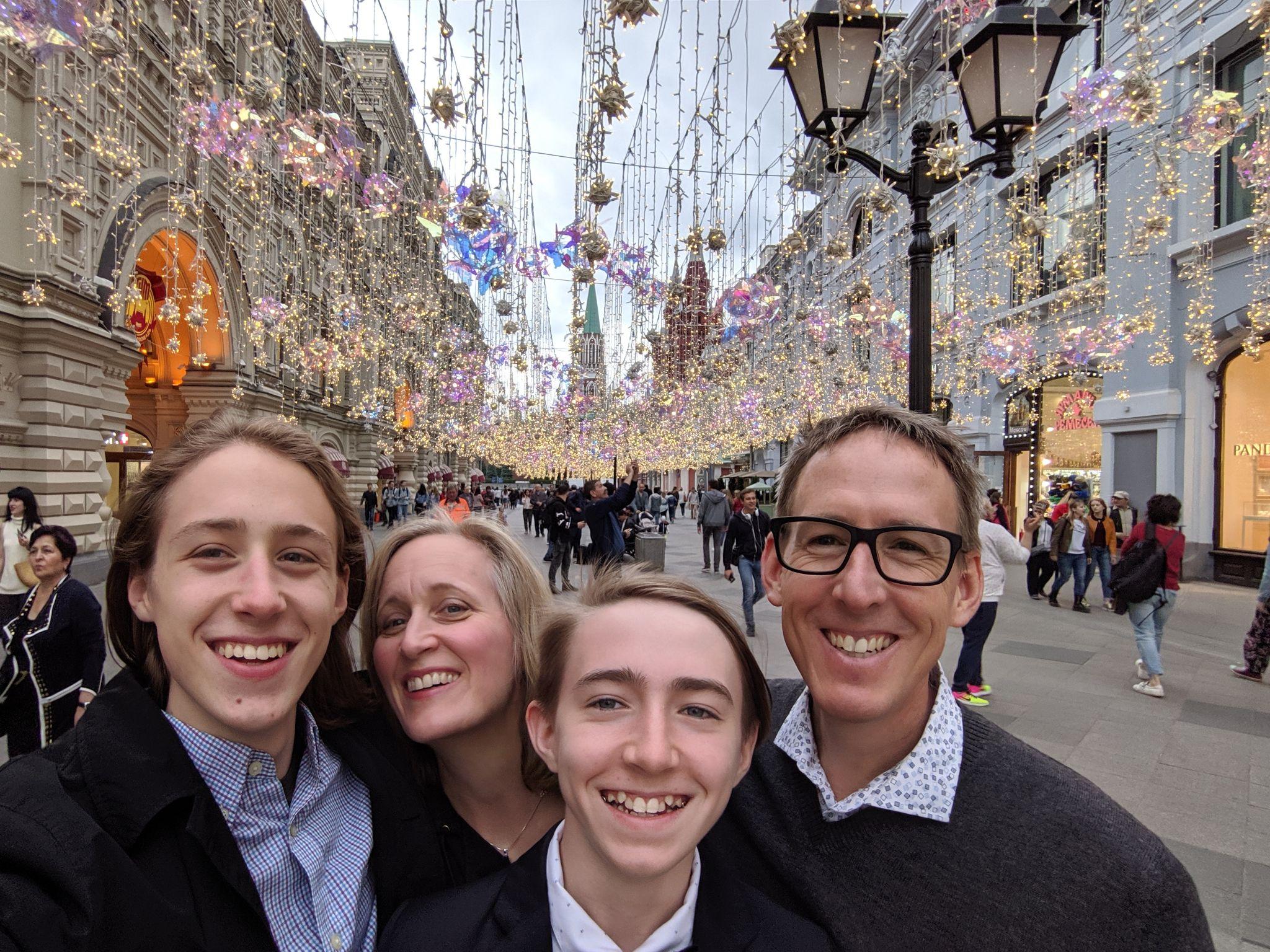 Mom & Wife
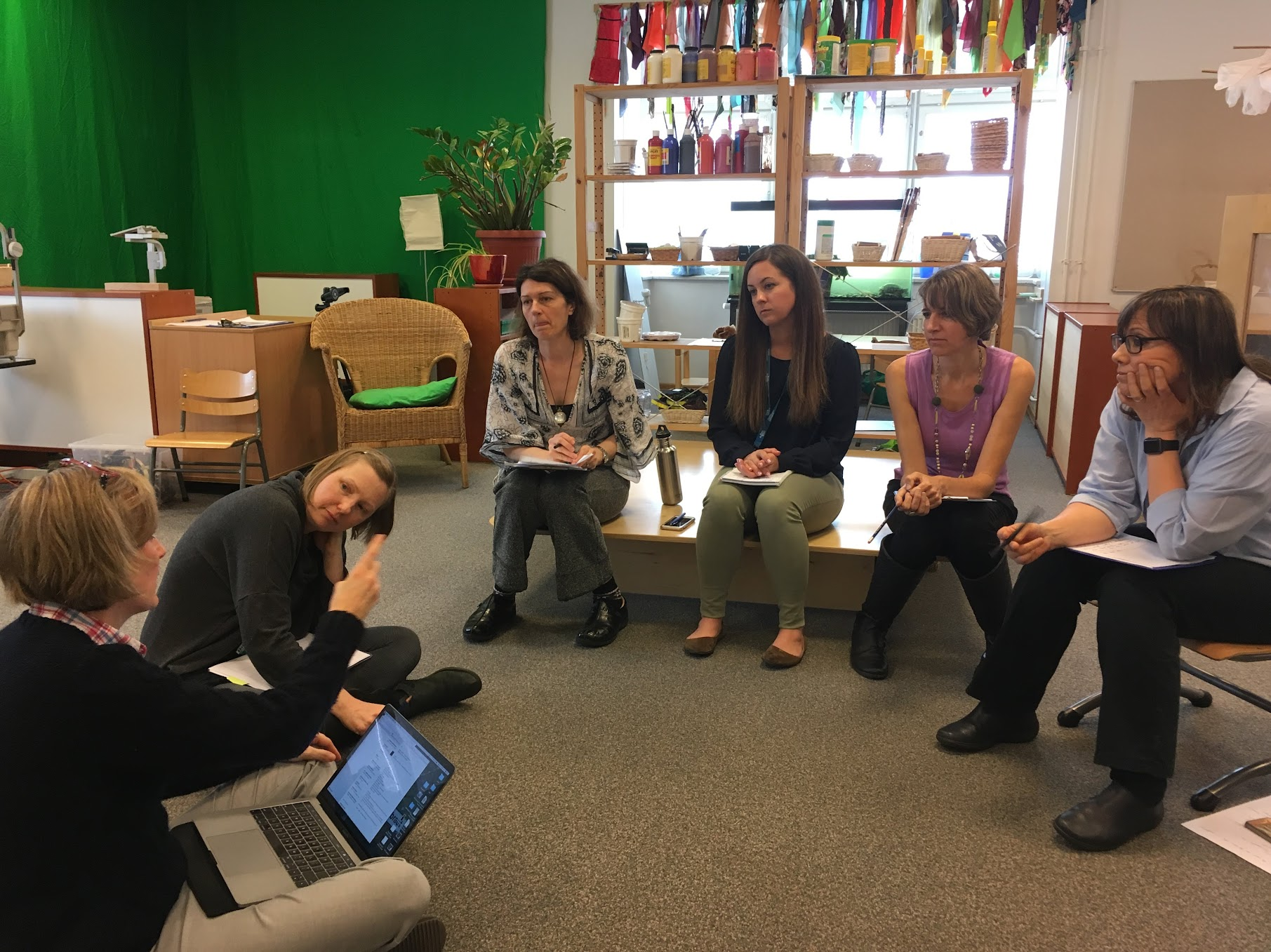 Curriculum Leader

Consultant

Coach
Goals for Today...
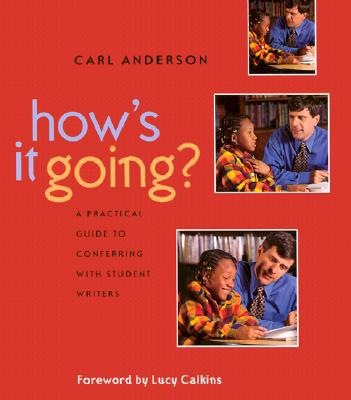 Build our knowledge of how to deliver teaching points that meet individual needs & move students forward

Understand the student role (to build agency) in this process
1,200 meta-analyses...
feedback  has one of the greatest impacts on learning.
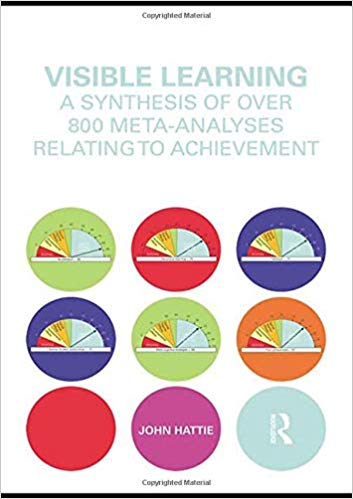 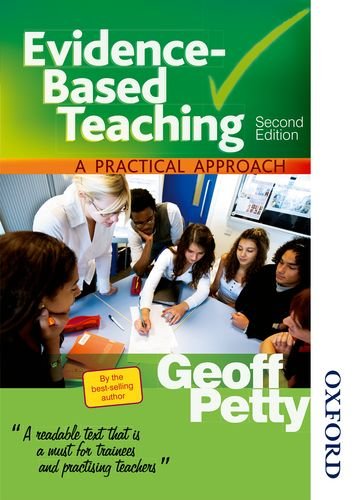 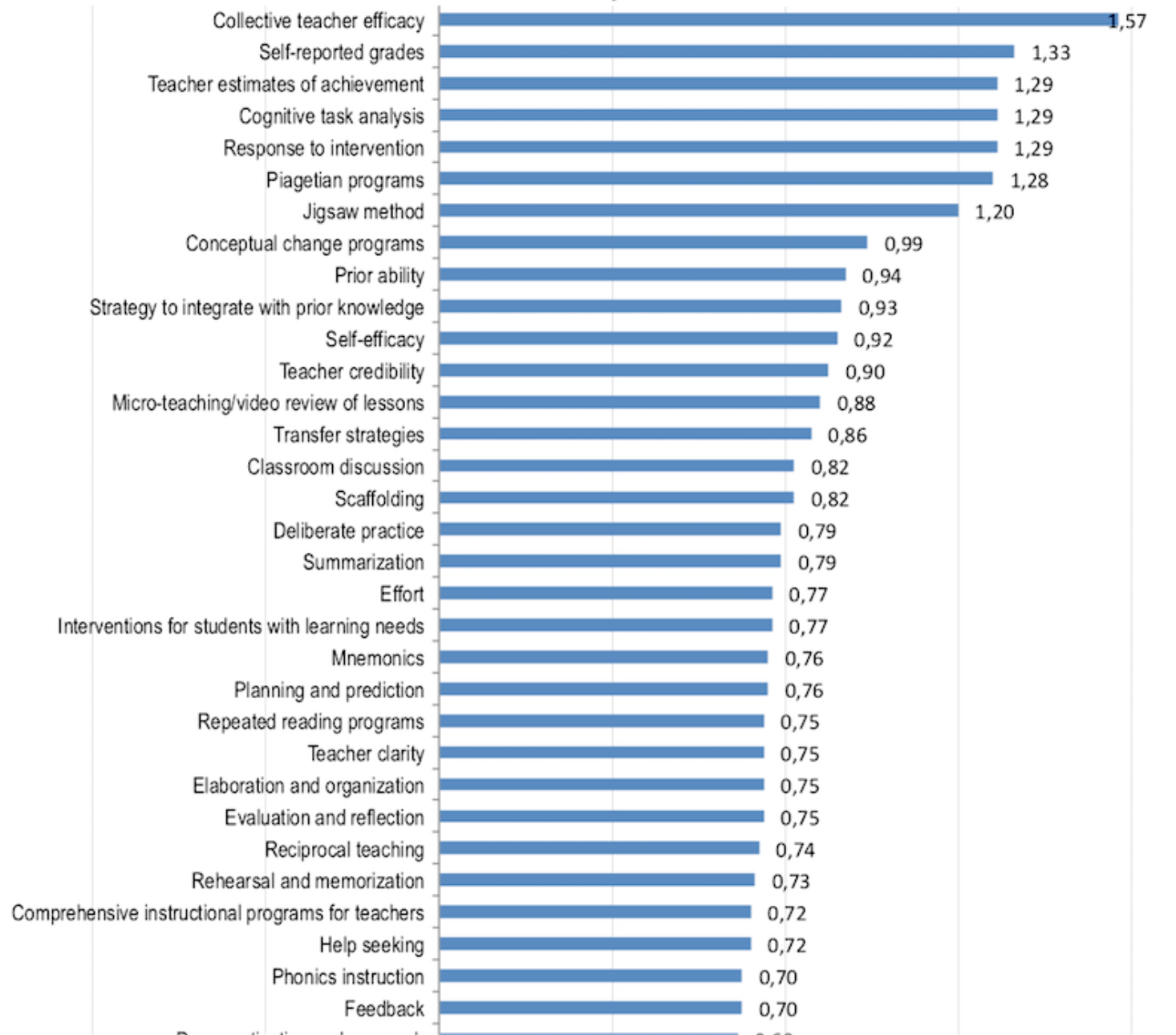 Teacher & Student Efficacy
Prior Ability
Deliberate Practice
Teacher Clarity
Hattie Ranking: 252 Influences And Effect Sizes Related To Student Achievement
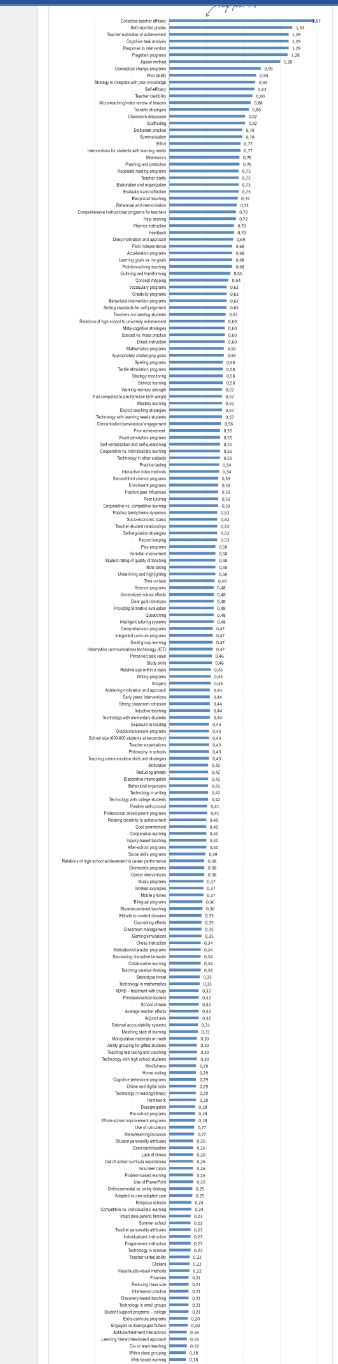 feedback
You are skilled, experienced, accomplished, savvy...
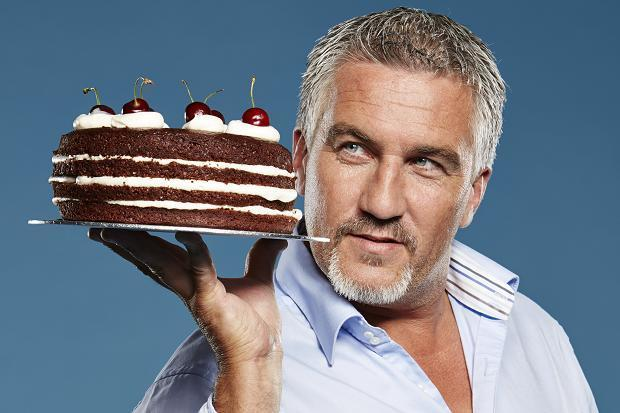 What did you do to get to this level?
[Speaker Notes: Teachers talk - 10 minutes]
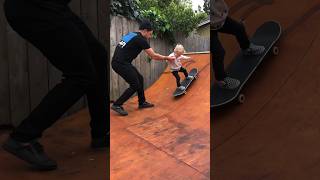 Conferring is a lot like yoga, those who are good at it seem to be performing magic. 
- Conferring with Readers
‹#›
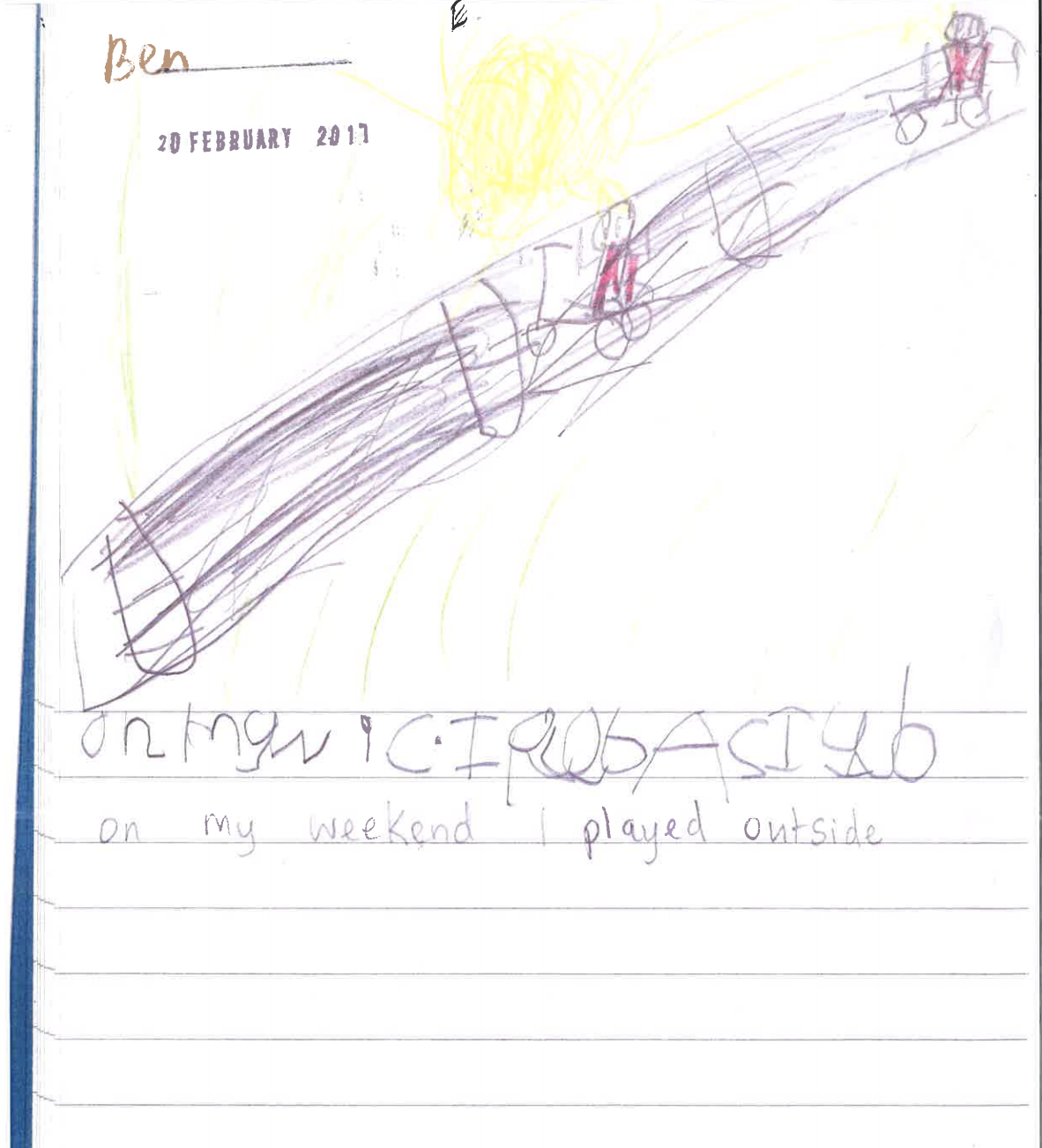 Purpose...
To get to know students and to teach them to be better writers/readers/mathematicians...
Goal...
To create writers… who can do the work we teach them on their own in future pieces of writing.
‹#›
First the student is in the lead role...
Student:

Sets agenda by describing her work.
Teacher:

Listens carefully.
Asks clarifying questions.
Students need to know their goal…
mini-lesson
trying it out from mentor text
process- oriented (revising, editing…)
building from prior lesson
new idea/discovery
...and then articulate it.
‹#›
I AM WRITING A STORY ABOUT WHEN I PUT THE FISH IN THE TOILET AND THEN THE FISH SWAM AROUND IN THE TOILET….
I’M WRITING AN OPINION PIECE.
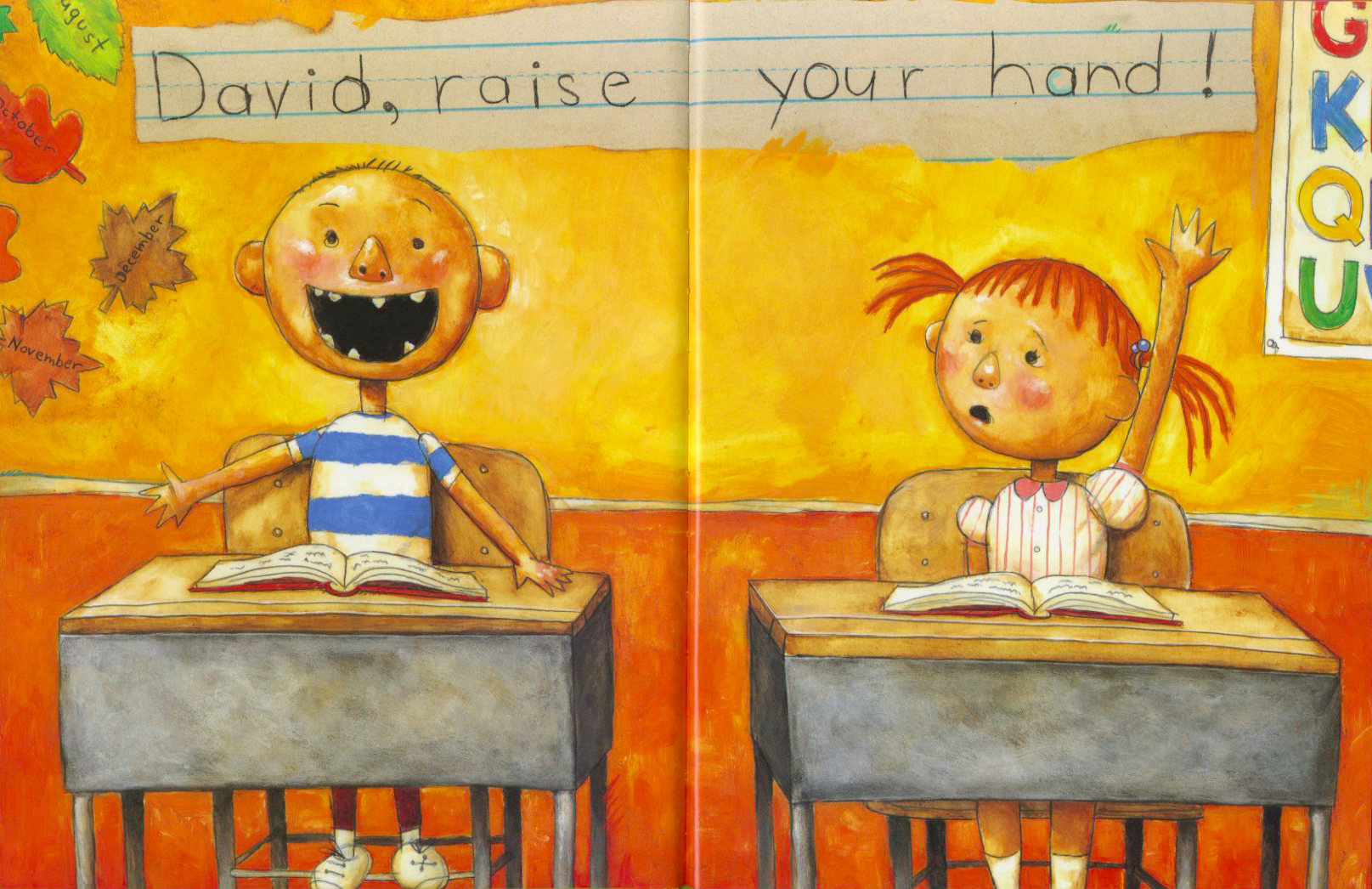 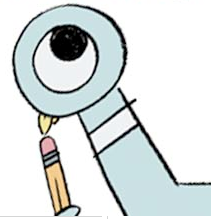 DON’T LET THE PIGEON JUST NAME HIS WRITING.
NO, DAVID, NO!
Set the agenda by talking as a writer...
Well, I’m revising by adding detail to this section.  I added, “Human malaria parasite molecules share key gene segments with chimp, gorilla malaria parasites…”
I’m trying to show the passage of time.
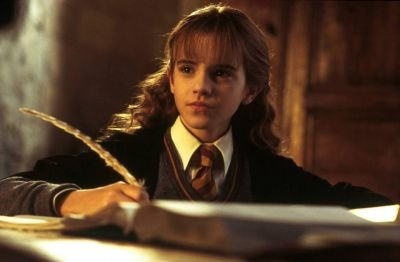 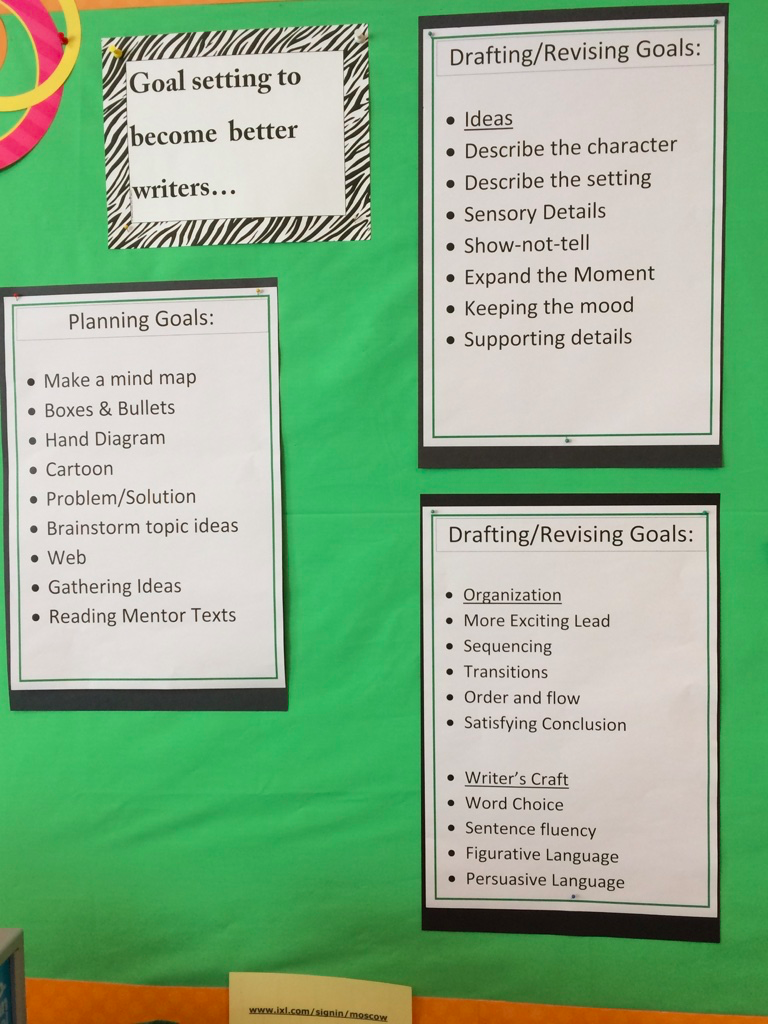 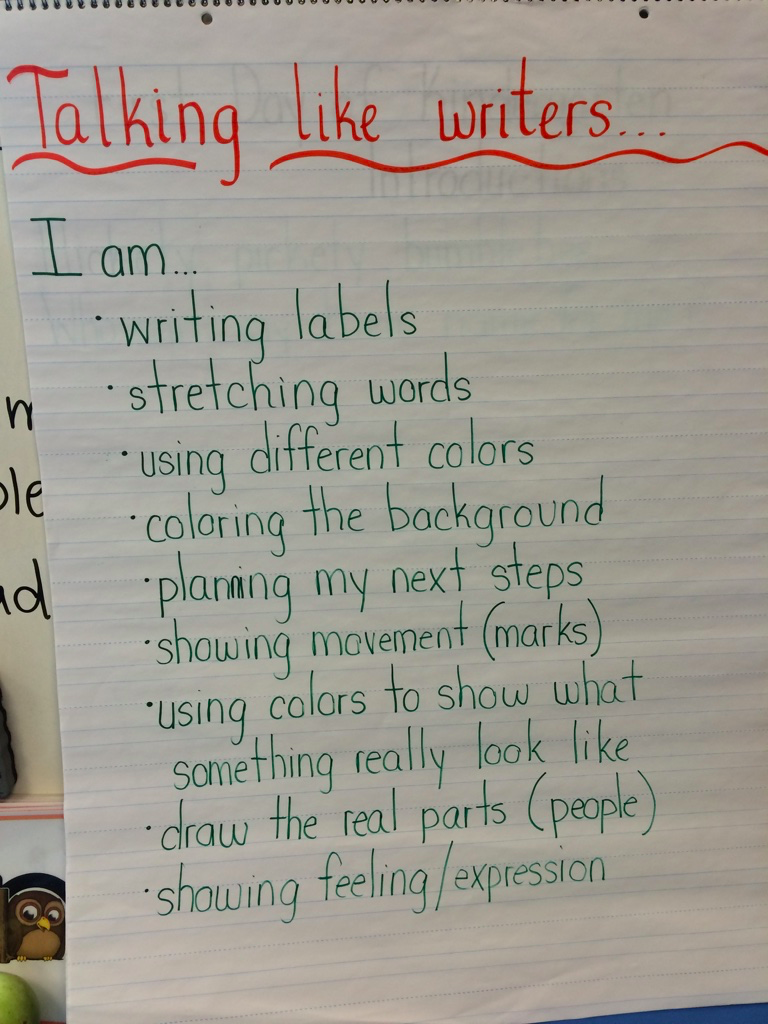 Charts help students determine their focus and goal...
Visuals help students determine their focus and goal...
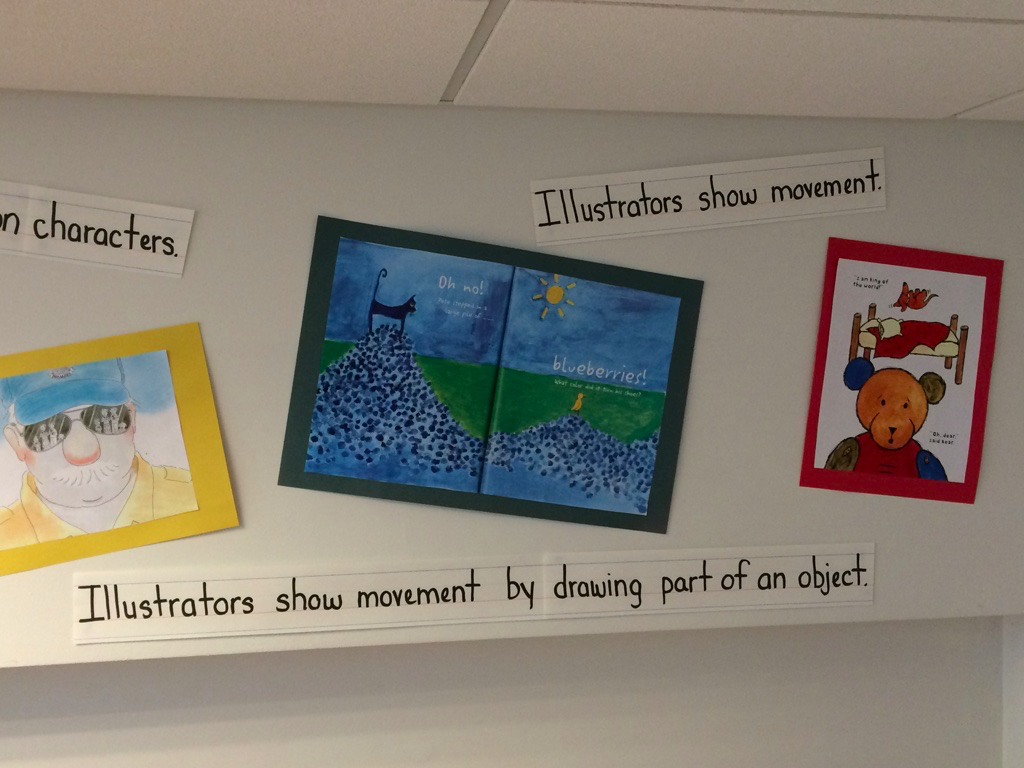 Teacher’s Role
Ask student, How is it going? What are you working on as a writer?
Gain knowledge about the student’s writing (work) by asking research questions
decide what to teach
[Speaker Notes: At your table brainstorm all the possible teaching points you have used in a conference.
Group those in some way.]
Empowering...
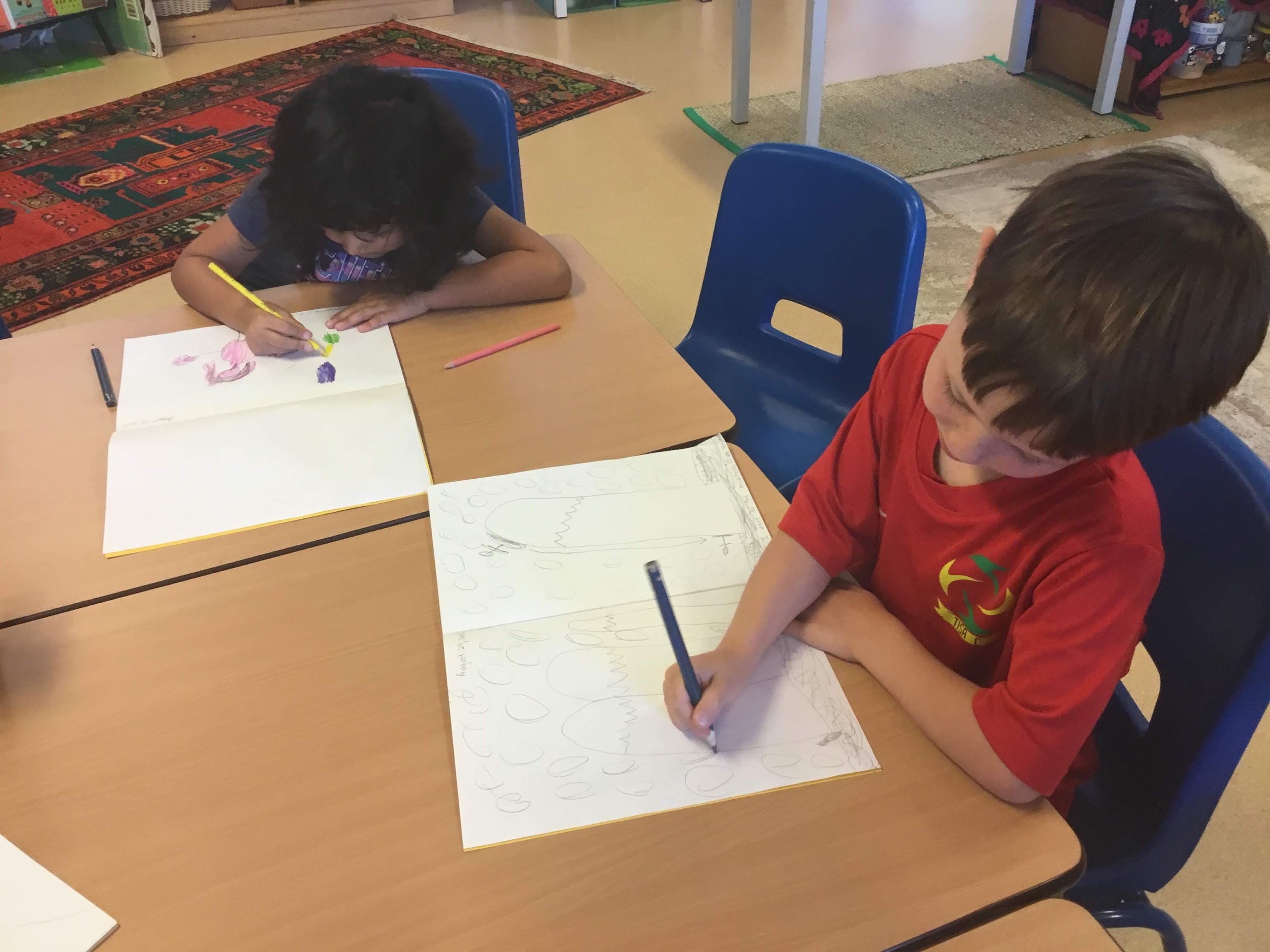 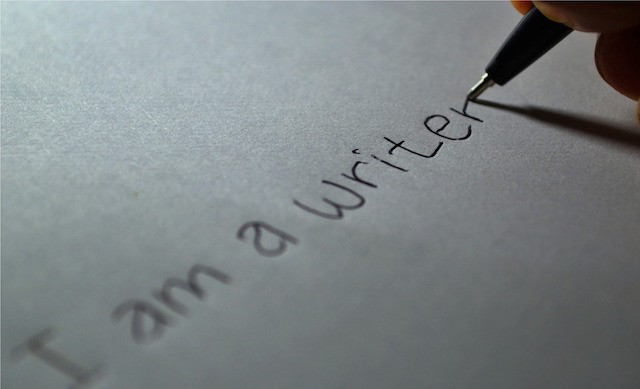 +
by teaching the writer, not the writing.
[Speaker Notes: Thinking back to our image of child and writing, we believe students come with knowledge, that they are being thoughtful of their purpose...]
How do we know what to teach...
what we have learned about the student so far in the conference (as well as previous conferences with the student)
what we know about writing/reading/math (standards)
what we know about the processes
what we know about how children grow and develop as writers, readers, mathematicians							
-Carl Anderson, How’s it Going
[Speaker Notes: At your table brainstorm all the possible teaching points you have used in a conference.
Group those in some way.]
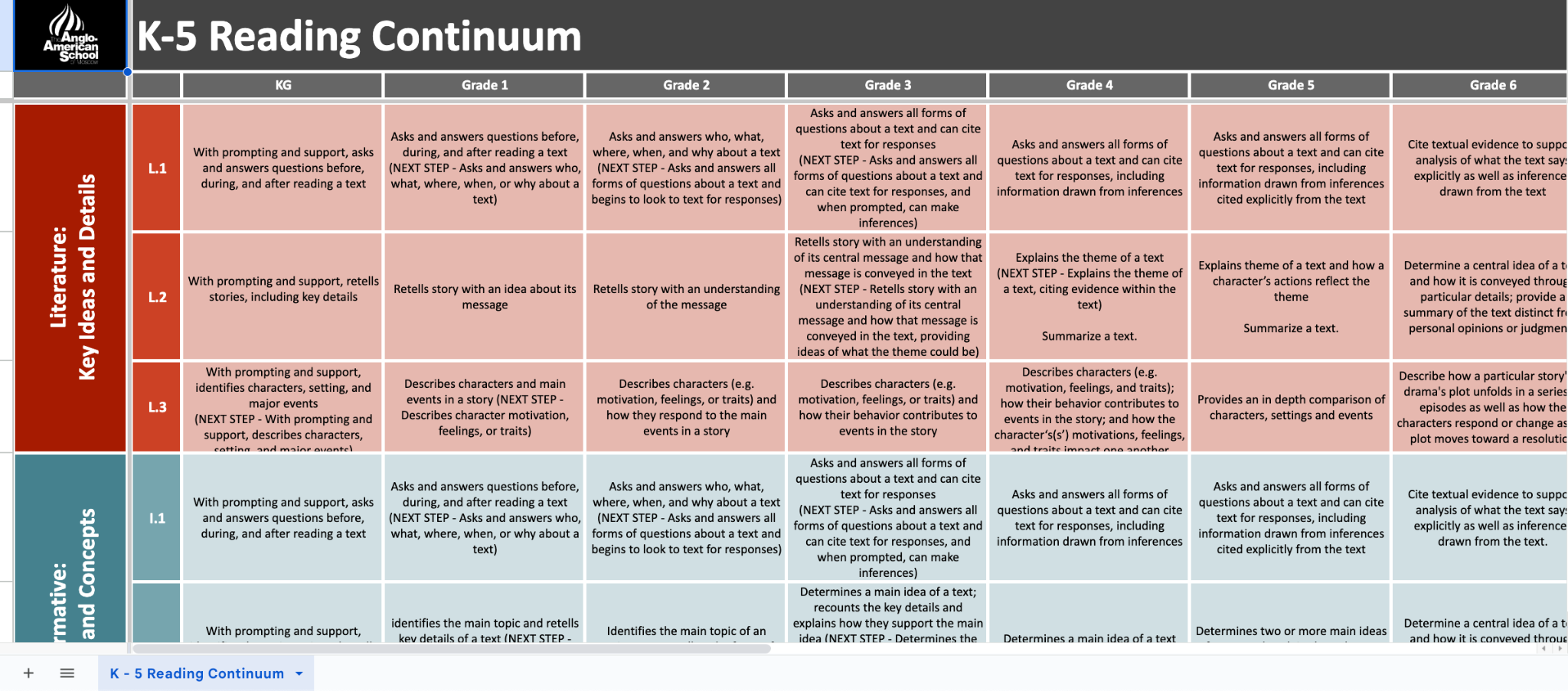 Teaching next steps…
Consider student’s focus
Provide a teaching point
Clearly state what to do 
Show example/model/think back
Nudge
Exit strategy
Reminding, telling, correcting are not teaching points.
Teaching…
When writers introduce their story they might do so in a few different ways. They can describe the setting, open with a character saying something...

So you said you are working on making predictions, one way you can predict is to also think about the genre. We know in fairy tales there is a lesson to be learned, think about how 

When readers come to a word they don’t know, they can do a few things to help them read that word…

When reading a word problem, one thing that mathematicians do is to reread the problem and name what you are looking for. Let me show you what that looks and sounds like.
Exiting the conference…
Oral telling
Watch them get started
Tell their neighbor
Check in
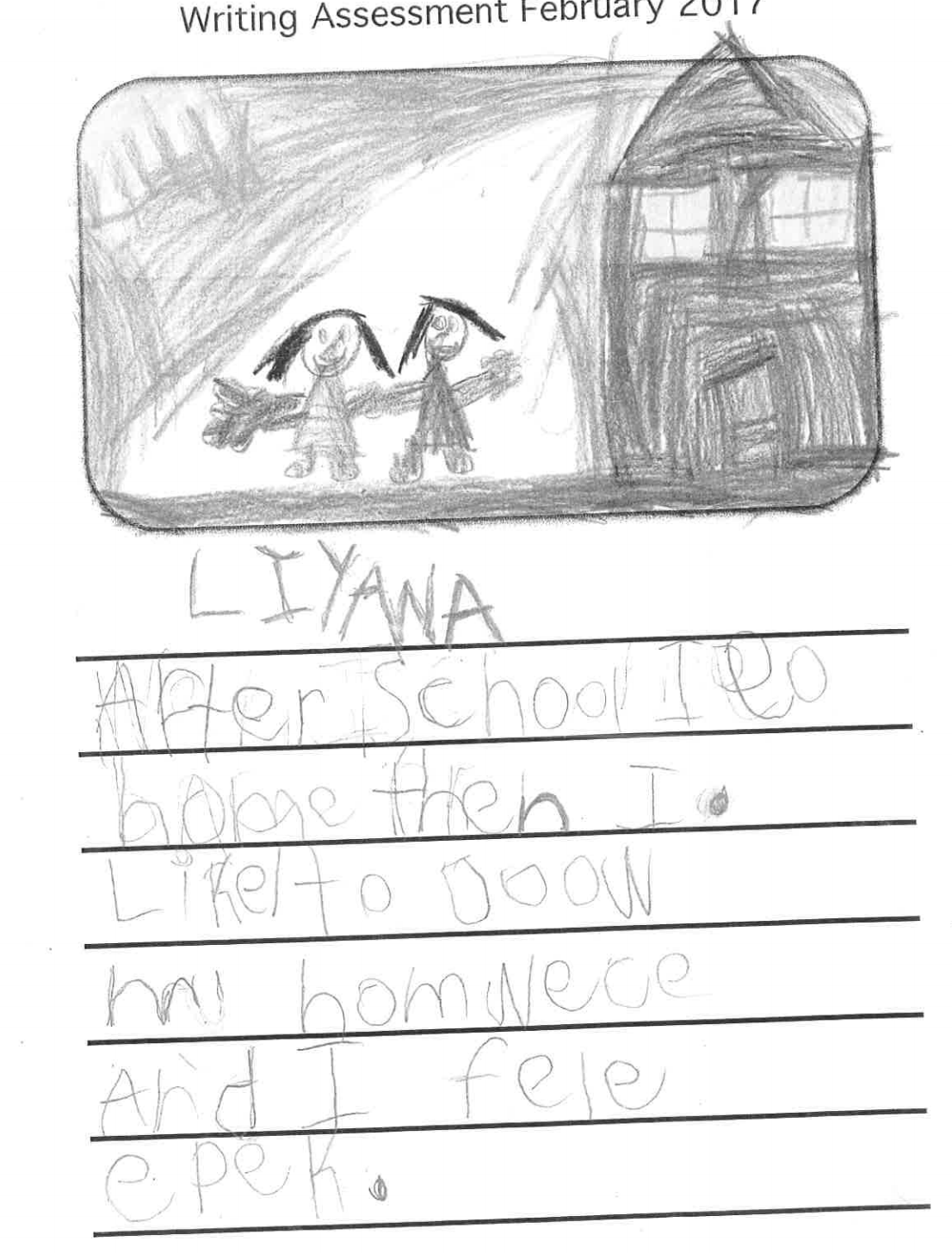 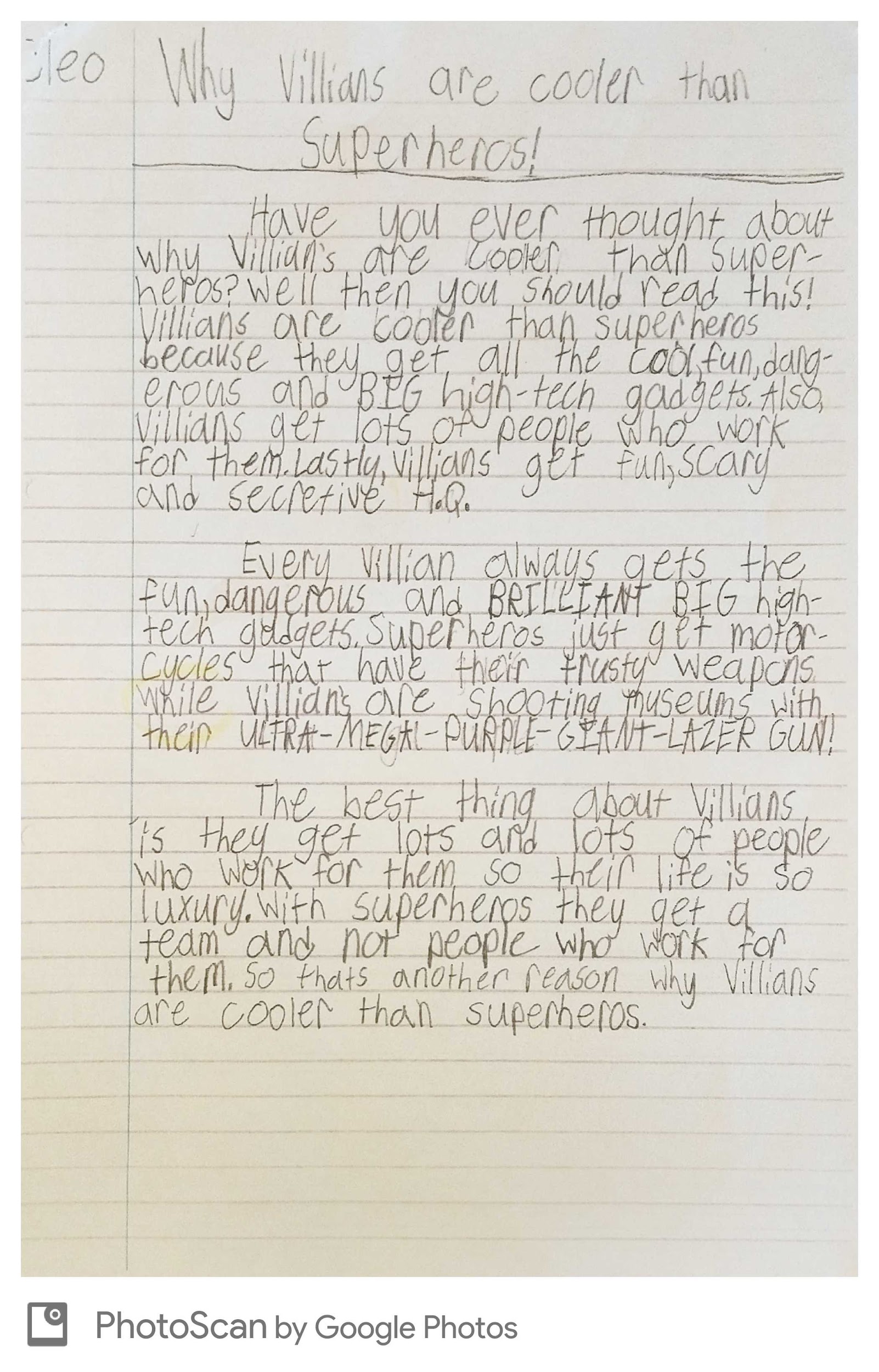 Teach process not just content…
What to do when stuck?
What to do when distracted?
How to get ideas?
Exiting the conference…
Oral telling
Watch them get started
Tell their neighbor
Check in
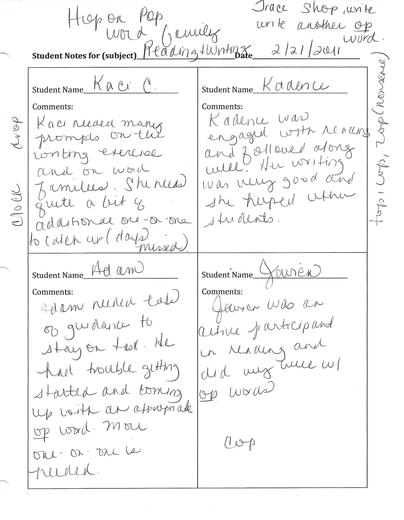 Link
make explicit expectations
student  knows goal
take notes yourself
[Speaker Notes: Go back to your conference between Carl Anderson and Becky. See if you can find the role of the teacher points.]
1173
Teaching students about their role...
Demonstrate writer’s talk in mini-lessons.
Celebrate when students use writer's talk.
Lead a discussion about conferences.
Fishbowl conferences in front of the class.
Direct mini-lessons on student’s role in conferences.
How should we respond to a look, a piece of blackberry pie, a kiss, a death in the family, a joke, to the sneaky warm of the winter sun when it touches a hand? As a human being. There can be no way—no single, correct, preconceived way—for one human being in the dynamic, ever-changing context of a human interaction to respond to another human being.
-Donald Murray
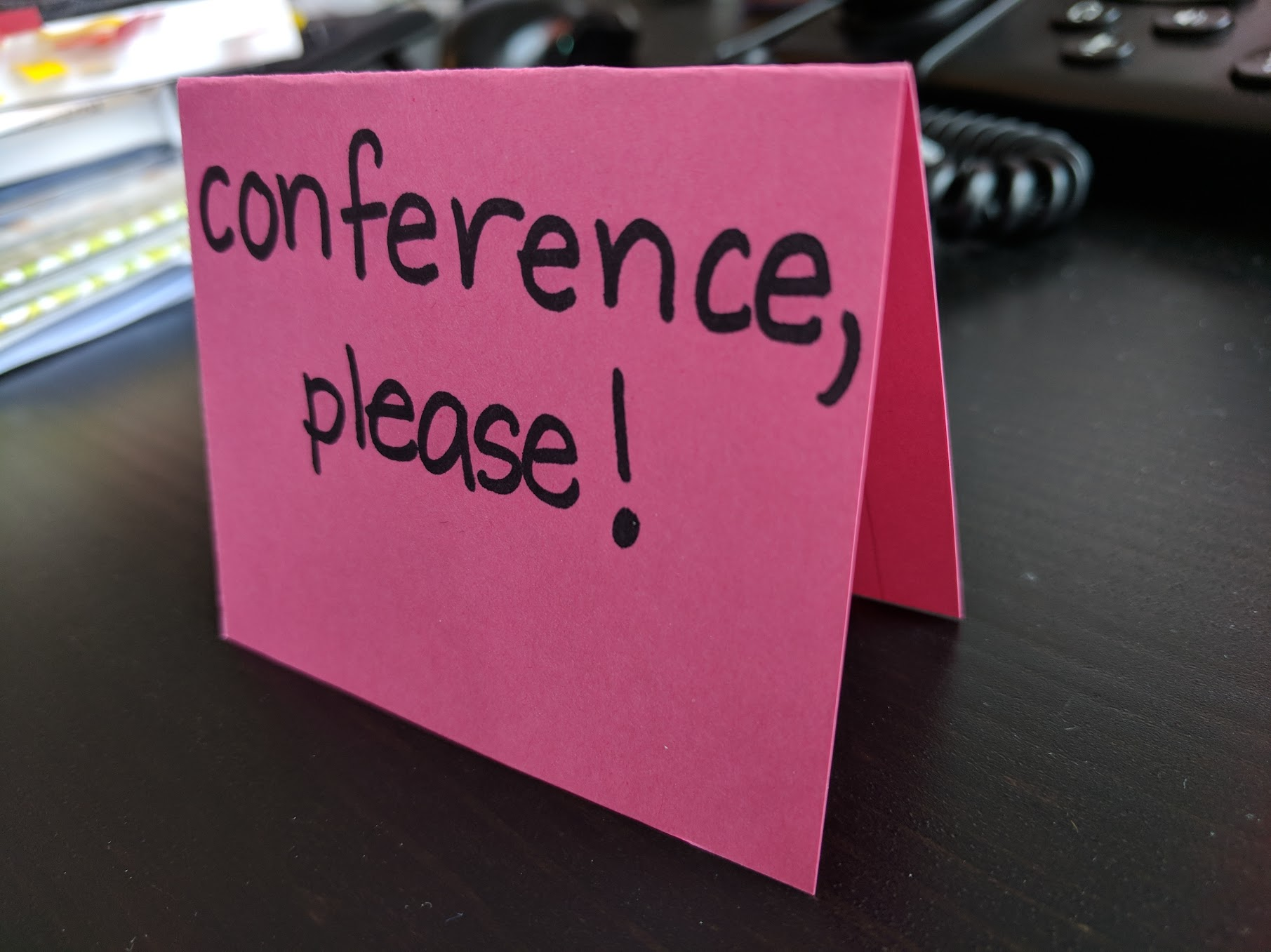